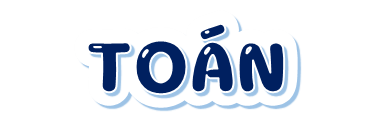 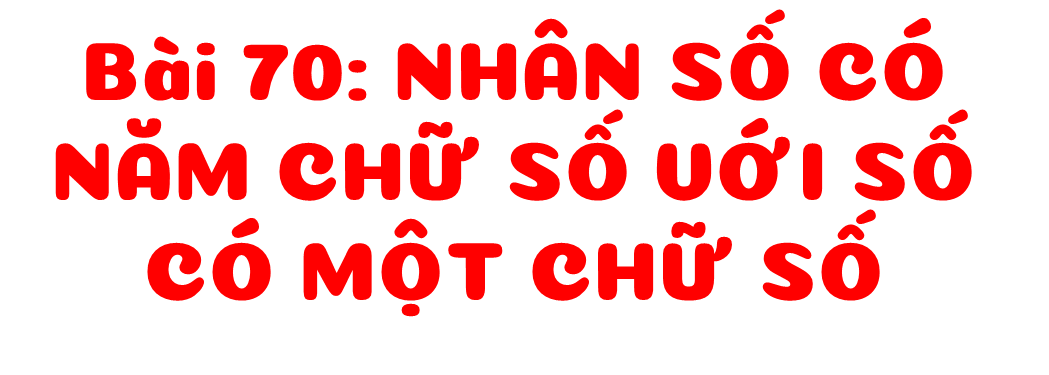 (Tiết 3)-   Trang 96
Số
?
1
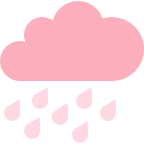 ?
90 000
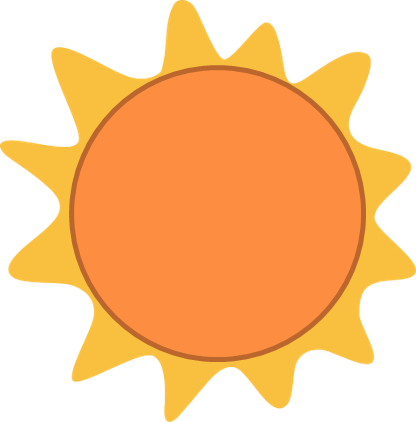 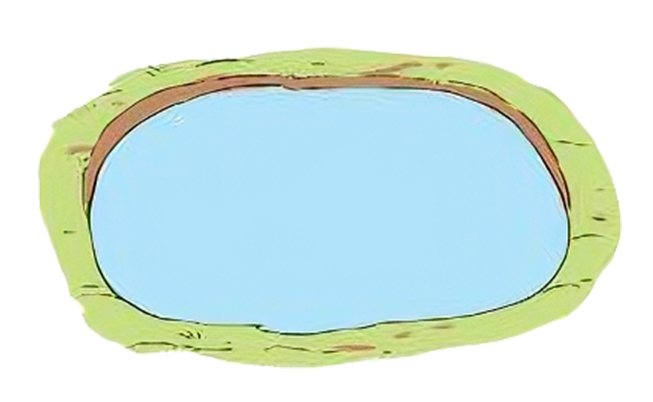 45 000
a)
15 000
?
Làm SGK
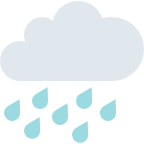 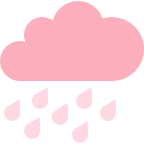 ?
15 000
30 000
b)
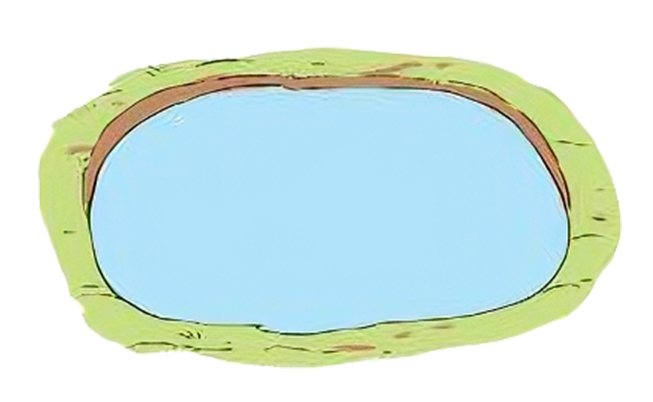 90 000
?
a) Đặt tính rồi tính.
9
4
8
7
2
7
5
2
0
5
3
1
1
5
6
0
2
4
4
1
b) Tính giá trị của biểu thức.
=
26 745 +
72 426
3
5
=  99 171
Việt mua 6 quyển vở, mỗi quyển giá 6 000 đồng. Việt đưa cô bán hàng tờ 100 000 đồng. Hỏi cô bán hàng phải trả lại cho Việt bao nhiêu tiền?
3
Bài giải
Tóm tắt
Việt mua vở hết số tiền là:
Mua: 6 quyển vở
Mỗi quyển:
6 000 đồng
Cửa hàng trả lại cho Việt số tiền là:
Đưa:
100 000 đồng
100 000 – 36 000 =  64 000  (đồng)
Trả lại:
... đồng?
Đáp số:
64 000 đồng
Trong một trại ươm cây giống có hai vườn ươm, mỗi vườn có 14 000 cây giống. Trong một trại ươm khác có 15 000 cây giống. Hỏi cả hai trại ươm đó có bao nhiêu cây giống?
4
Tóm tắt
1 trại ươm có:
1 vườn ươm:
14 000 cây
2 vườn ươm:
... cây ?
1 trại ươm khác:
15 000 cây
Cả hai trạm ươm có:
... cây giống ?
Tóm tắt
1 trại ươm có:
1 vườn ươm:
14 000 cây
2 vườn ươm:
... cây ?
1 trại ươm khác:
15 000 cây
Cả hai trạm ươm có:
... cây giống ?
Bài giải
Trại ươm đầu có số cây giống là:
Cả hai trại ươm đó có số cây giống là:
28 000 + 15 000 =  43 000  (cây)
43 000 cây giống
Đáp số:
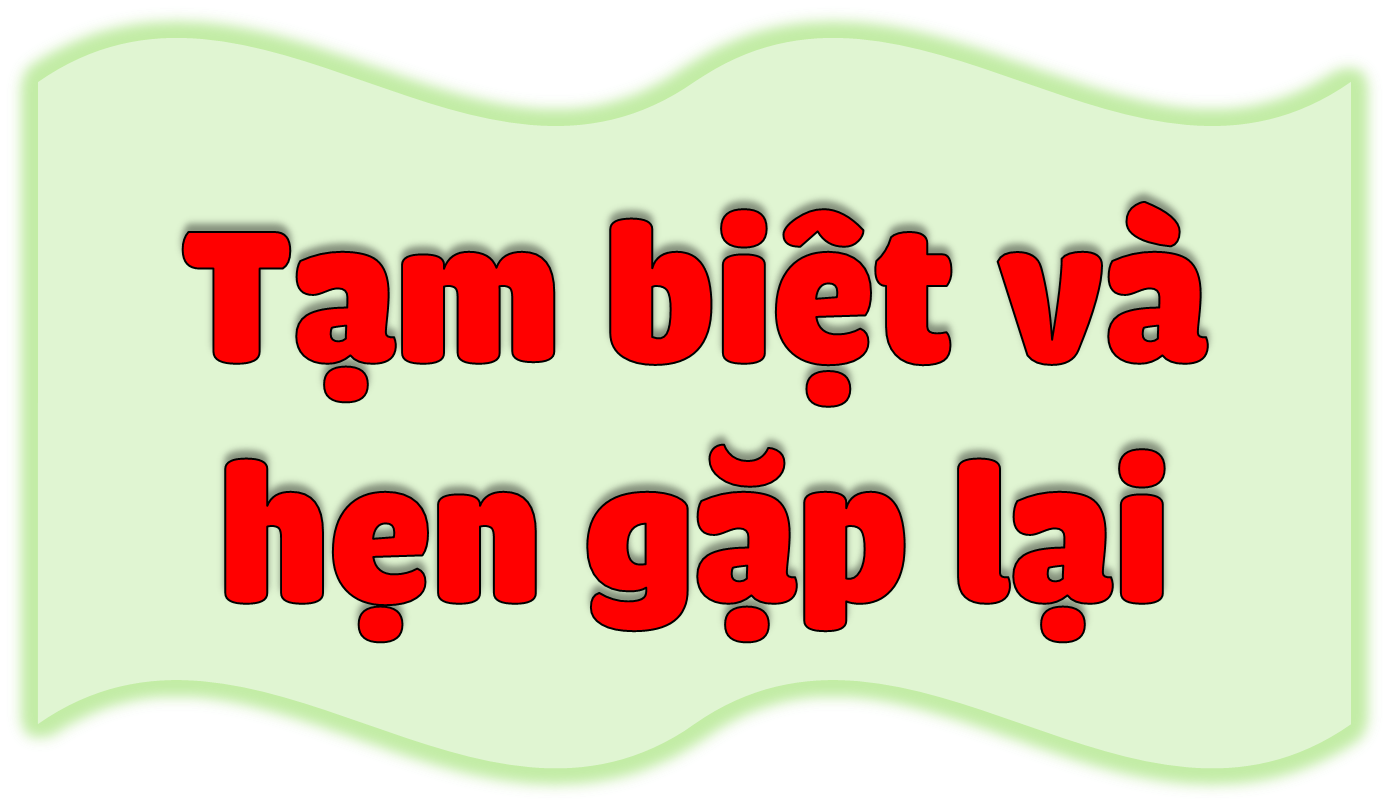